Velká Británie
„dílna světa“
„říše, nad kterou slunce nezapadá“
„vládkyně moří“


Proč si myslíte, že byla Británie takto označována?
Viktoriánská éra v Británii
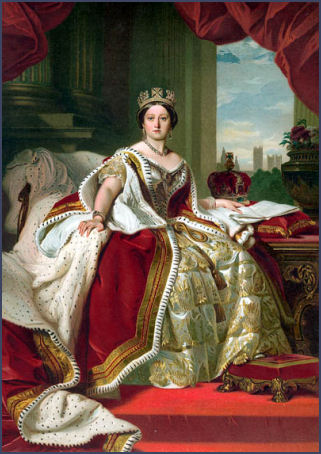 Královna Viktorie
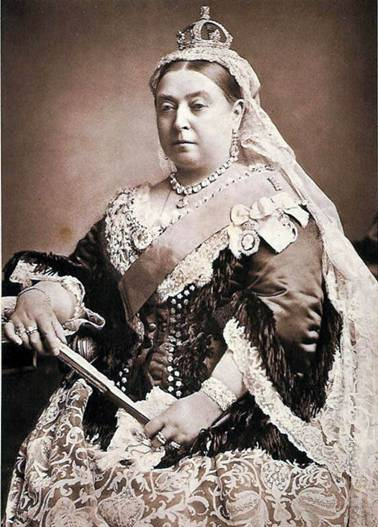 Na trůn nastoupila jako osmnáctiletá
Vládla 64 let (1837-1901)
Královna Anglie a Irska a císařovna indická
Manžel princ Albert
Symbol tradiční Anglie
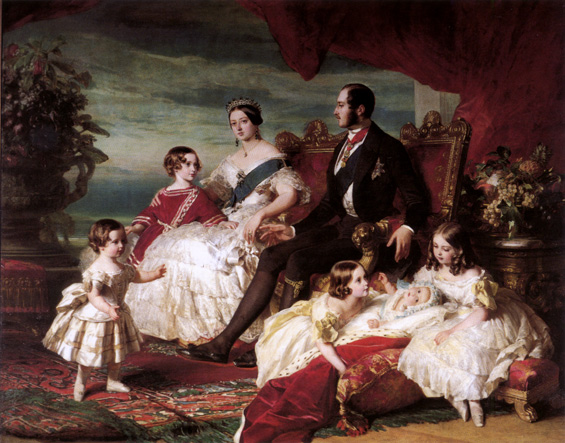 Parlamentní demokratický systém
Výkonná moc v rukou vlády – ta odpovídala parlamentu
Složení parlamentu: konzervativci (zájmy pozemkových vlastníků; sociální reformy) a liberálové (zájmy průmyslníků a obchodníků, stoupenci volného obchodu)
Střídali se u moci
Zavedli množství reforem
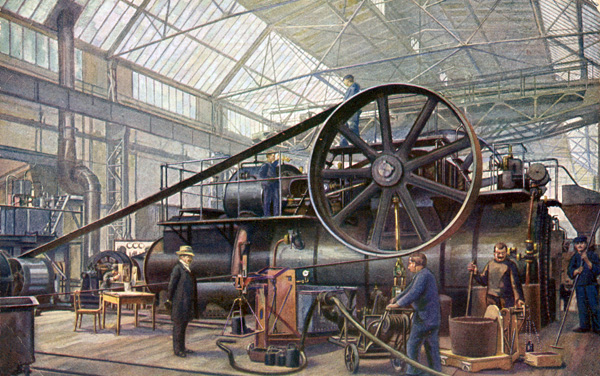 Parlamentní demokratický systém
Volební reformy
Dříve právo volit podle majetku (vlastnictví půdy) → postupně se snižovala → volilo více lidí (až 60% Angličanů, ne – ženy a nemajetní)
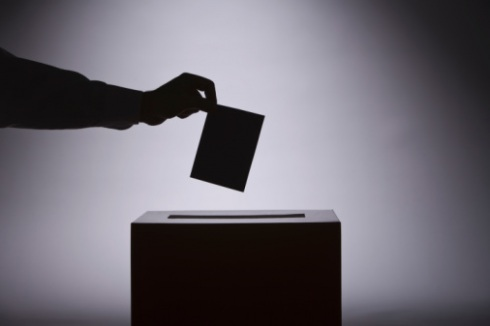 Dílna světa
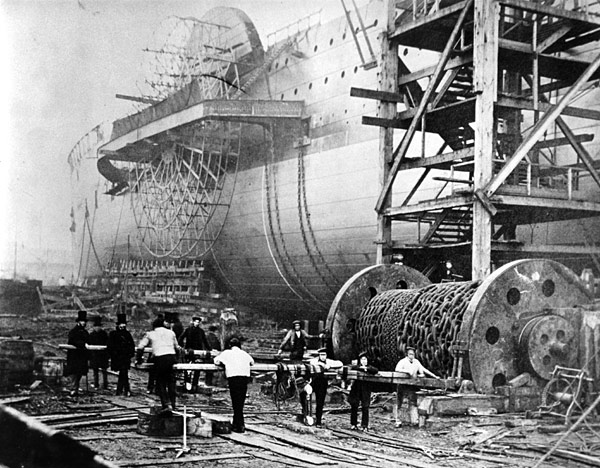 Zrod průmyslové revoluce
Rozvoj těžkého průmyslu -  výroba železa, lokomotiv, strojů
První světová průmyslová velmoc
Londýn – centrum obchodu a finančního světa
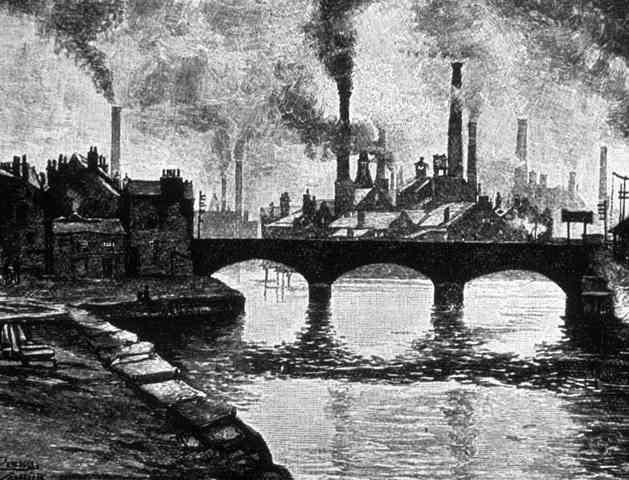 Britské impérium
Rozšiřování koloniálního panství
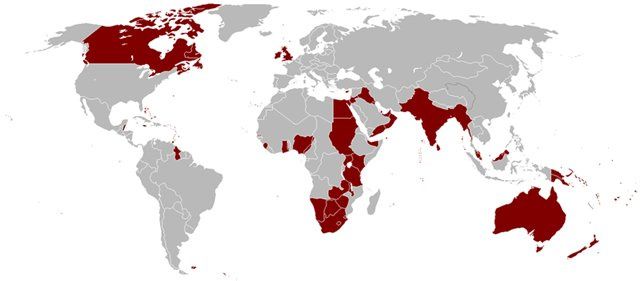 Kolonie
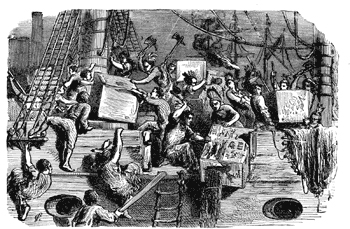 Zdroj surovin
Odbytiště britského zboží
Cíl investic
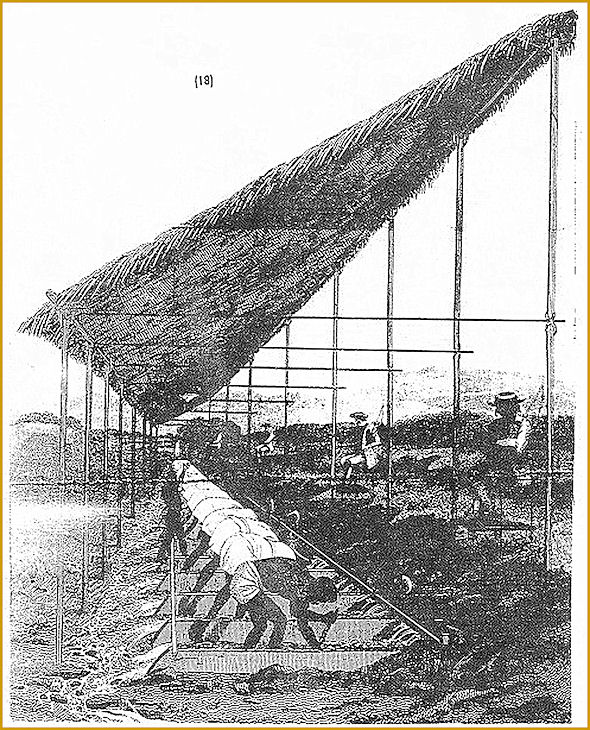 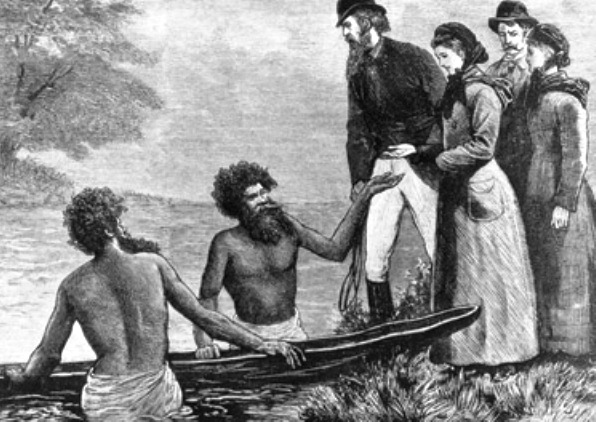 Indie
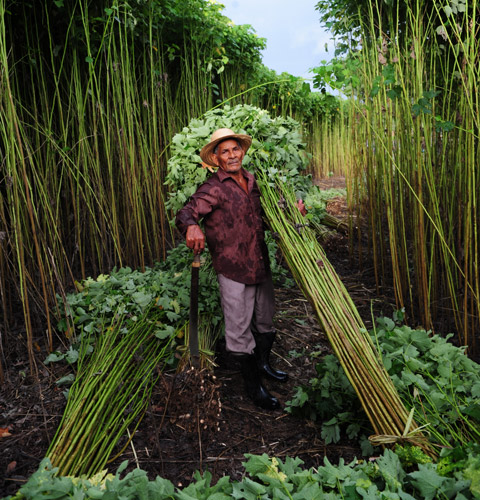 „perla impéria“
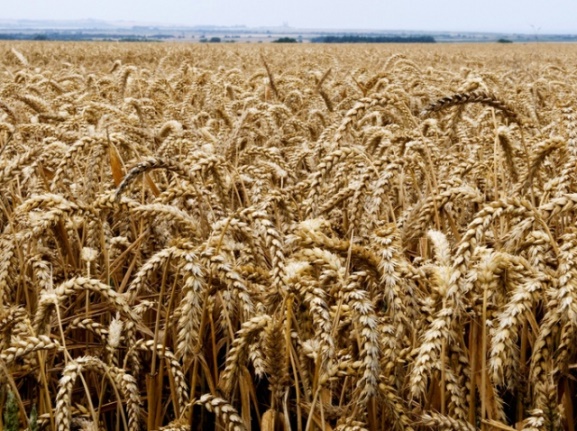 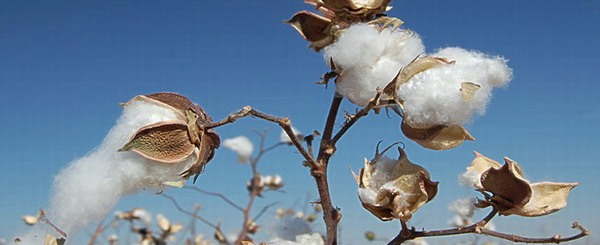 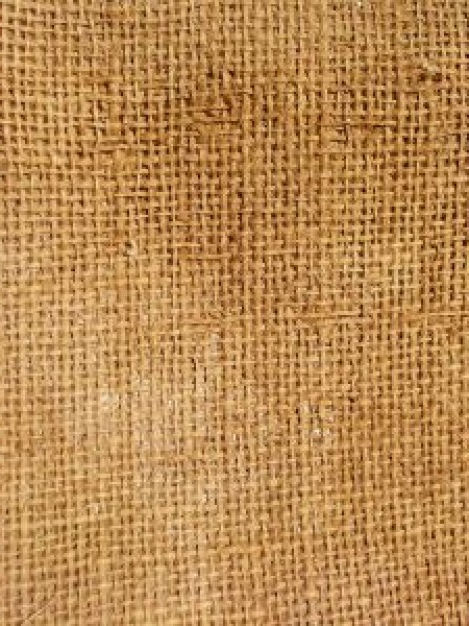 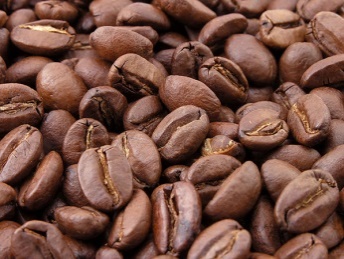 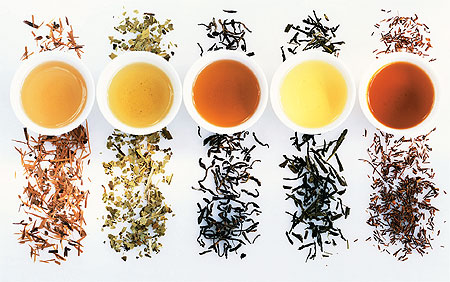 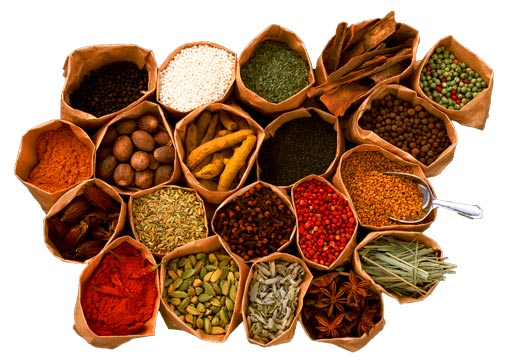 Anglie získávala – bavlnu, jutu, obilí, čaj, kávu a koření
Indie
Anglie do Indie dovážela látku a průmyslové zboží
Bránili rozvoji indického průmyslu tam, kde by jim mohl konkurovat – Indie chudoba, hlad
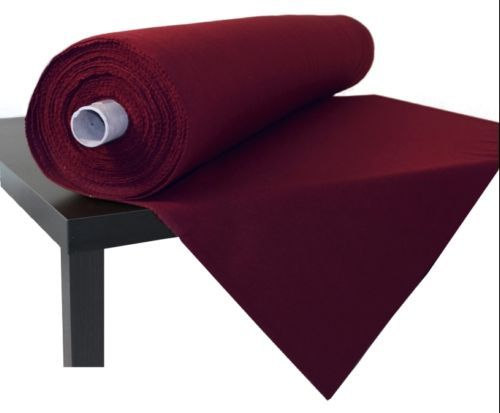 Samospráva kolonií
Poučení z amerických kolonií
Většina zámořských osad dostalo samosprávné postavení (= o vnitřních záležitostech si mohli rozhodovat sami)
Kanada, Austrálie, Nový Zéland
Irsko samosprávu nezískalo - nepokoje
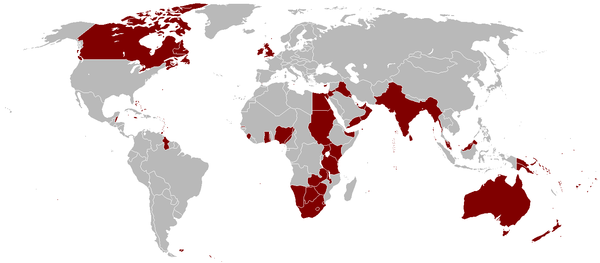 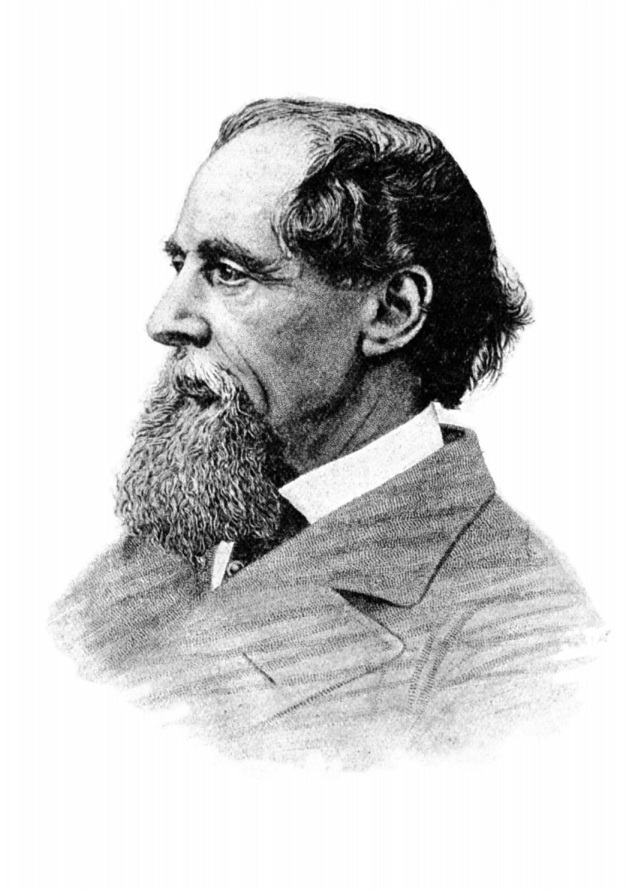 Viktoriánská doba
Formální pravidla
Žena podřízena svému muži
Odívání – muži upjaté, ženy zdobné
Zájem o politiku, literaturu
Významný autor: Charles Dickens
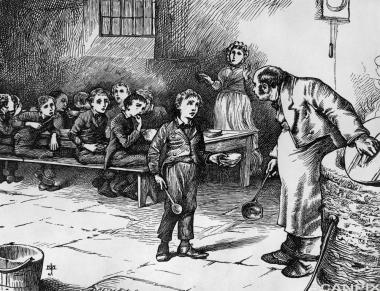 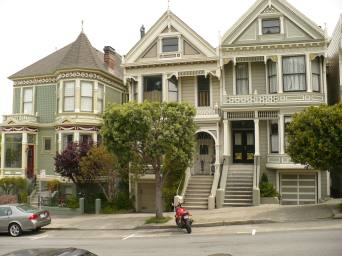 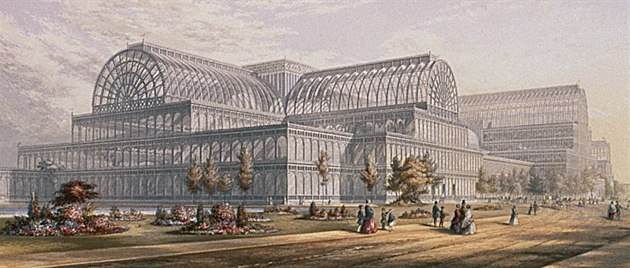 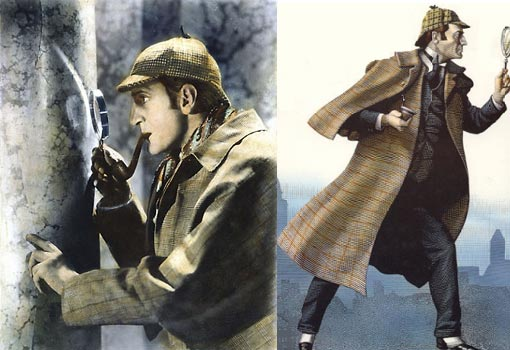 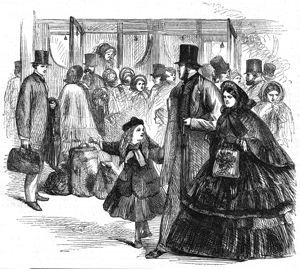 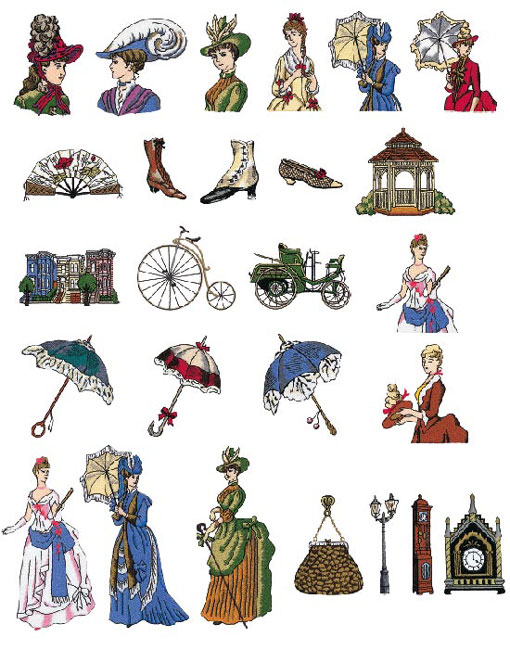 Zlepšení životních podmínek
Z úspěchů impéria těžily všechny vrstvy společnosti
Zrušení cel na obilí – snížení cen potravin
Levné průmyslové zboží
Více peněz – na domácnost, na bydlení, na vzdělání
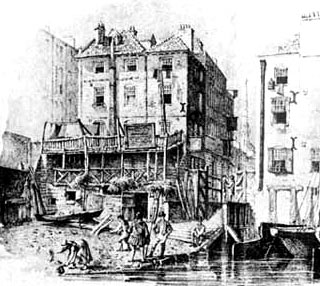 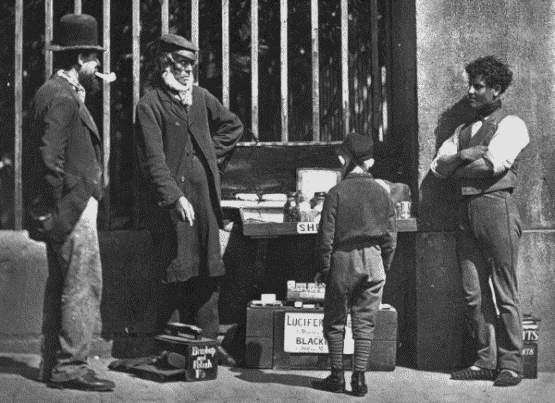 Velká Británie v 2. pol. 19. století
1837-1901 královna Viktorie I. = viktoriánské období
konstituční monarchie => moc premiér, soupeření konzervativců a liberálů
průmyslová velmoc: postupně zlepšení života dělníků a rozšiřování volebního práva
koloniální velmoc: staré kolonie = Kanada, Austrálie, Nový Zéland atd. – přistěhovalci, zisk autonomie
nové kolonie = Afrika, Asie – domorodé obyvatelstvo, ovládáno centrálně
Indie = „perla impéria“, zdroj surovin, pracovníků i odbytu zboží, Irsko – autonomii nezískalo, nepokoje